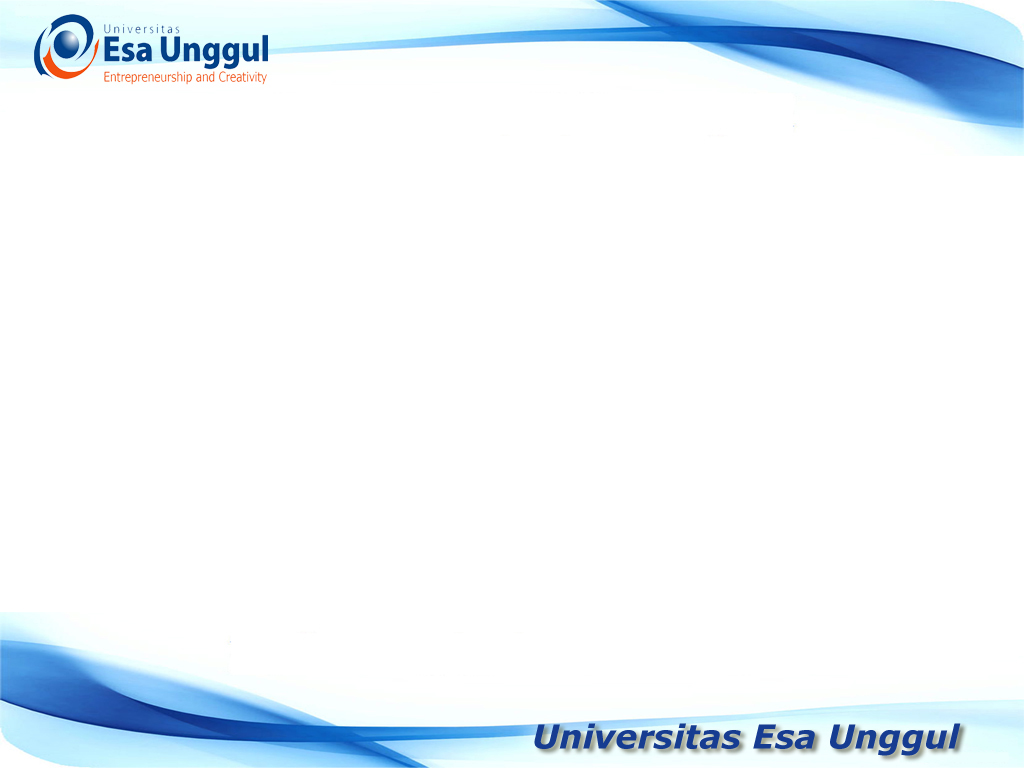 PERTEMUAN KE-6
STRUKTUR DATAQUEUE
Pertemuan 6
QUEUE (Antrian)
Definisi:
Queue (Antrian) adalah suatu bentuk khusus dari List Linier dengan operasi penyisipan (insertion) hanya diperbolehkan pada salah satu sisi, yang disebut sisi belakang (REAR), dan operasi penghapusan (deletion) hanya diperbolehkan pada sisi yang lainnya, yang disebut dengan sisi depan (FRONT).
Pemrosesan elemen bersifat FIFO (First In First Out)
REAR
FRONT
QUEUE (Antrian)
Suatu antrian Q = [Q1, Q2, Q3, …, QN]
	FRONT(Q) = Q1;    REAR(Q) = QN
	NOEL(Q) = jumlah elemen dalam antrian pada suatu saat tertentu.
	Operasi-Operasi dasar pada struktur Queue:
	CREATE(Q) =	membentuk struktur antrian Q.
		FRONT(Q) dan REAR(Q) tidak terdefinisi
	ISEMPTY(Q) =	menentukan apakah antrian Q kosong (true/false)
	INSERT(E,Q) =	menambahkan elemen E ke dalam antrian Q.
	REMOVE(Q) =	menghapus elemen pada FRONT
QUEUE (Antrian)
CREATE(Q)
Antrian Q = []
FRONT:  Tak terdefinisi
REAR:  Tak terdefinisi
NOEL(Q) = 0
INSERT(A,Q)
Antrian Q = [A]
FRONT:  A
REAR:  A
NOEL(Q) = 1
INSERT(B,Q)
Antrian Q = [A,B]
FRONT:  A
REAR:  B
NOEL(Q) = 2
QUEUE (Antrian)
INSERT(C,Q)
Antrian Q = [A,B,C]
FRONT:  A
REAR:  C
NOEL(Q) = 3
REMOVE(Q)
Antrian Q = [B,C]
FRONT:  B
REAR:  C
NOEL(Q) = 2
REMOVE(Q)
Antrian Q = [C]
FRONT:  C
REAR:  C
NOEL(Q) = 1
Kasus #1
Jika sebuah bank memiliki nasabah sebanyak 1500 orang, apakah bank tersebut perlu menyediakan kursi sebanyak 1500 agar nasabahnya dapat dilayani semuanya?
ARRAY SIRKULER
Queue (Antrian) dengan Array Sirkular
Algoritma QINSERT(Array Sirkular)
QINSERT(QUEUE, N, FRONT, DATA)
{Apakah Antrian Penuh}
	Jika FRONT=1 dan REAR=N, atau jika FRONT=REAR+1, maka WRITE: OVERFLOW, RETURN
2.	Jika FRONT=NULL, maka FRONT:=1
	REAR:=1
	dalam hal lain
		jika REAR = N, maka
			REAR:=1
		dalam hal lain
			REAR:=REAR + 1
QUEUE(REAR) := DATA {masukkan elemen baru}
RETURN
Algoritma QDELETE
QDELETE(QUEUE, N, FRONT, REAR, DATA)
{Apakah antrian kosong}
	Jika FRONT=NULL maka write “UNDERFLOW”; RETURN
2.	DATA := QUEUE(FRONT)
(FRONT mendapat nilai baru)
	Jika FRONT = REAR, maka (Antrean memuat hanya 1 elemen) FRONT:=NULL; REAR:=NULL;
	dalam hal lain
	jika FRONT = N, maka FRONT:=1 dalam hal lain
	FRONT := FRONT + 1
4.	RETURN
Kasus #2
Apakah orang yang sudah masuk dalam antrian dapat keluar dari antrian sebelum dilayani?
DEQUEUE
DEQUEUE
Definisi:
DEQUEUE adalah suatu list linier yang penambahan dan pengurangan elemennya boleh dilakukan di kedua ujung list, tetapi tidak boleh di tengah-tengah list.
REAR
FRONT
DEQUEUE
Ada 2 macam Dequeue, yaitu:
Dequeue input terbatas, yaitu dequeue yang penambahan elemennya hanya boleh pada salah satu sisi, sedangkan penghapusan boleh dari kedua sisi.

Dequeue output terbatas, yaitu dequeue yang penghapusan elemennya hanya boleh pada salah satu sisi, sedangkan penambahan elemen baru boleh pada kedua sisi.
Kasus #3
Pada bagian ICU (Intensive Care Unit) sebuah rumah sakit, sudah antri pasien dengan jenis masalah terurut sbb:       1. keseleo, 2. disengat lebah, 3. digigit pacar.
Terakhir datang pasien gagal jantung. Apakah pasien terakhir harus antri sampai gilirannya?
PRIORITY QUEUE
PRIORITY QUEUE(Antrian Berprioritas)
Antrian Berprioritas adalah himpunan elemen yang setiap elemennya diberikan tingkat prioritas tertentu, dan urutan pemrosesan elemennya didasarkan atas prioritas tersebut sbb:
Elemen yang prioritasnya lebih tinggi diproses lebih dulu.
Dua elemen dengan prioritas yang sama diproses berdasarkan urutan kedatangannya, yaitu yang datang lebih dulu diproses lebih dulu (FIFO).
PRIORITY QUEUE denganONE-WAY LIST
Representasi antrian berprioritas antara lain dilakukan dengan one-way list, sbb:
Setiap simpul memiliki 3 field, yaitu: INF (informasi), PRN (nomor prioritas), dan LINK (penunjuk ke elemen berikutnya)
Simpul X mendahului simpul Y dalam list :
	-	jika prioritas X lebih tinggi daripada prioritas Y
	-	jika prioritas keduanya sama, tetapi X lebih dulu masuk ke dalam antrian.
PRIORITY QUEUE with One-Way List
Urutan kedatangan
4
START
PRIORITY QUEUE with One-Way List
START
Algoritma untuk Menghapus Elemenpada Priority Queue dengan One-Way List
ITEM := INFO(START) {Langkah ini untuk menyimpan data dalam simpul pertama}
START := LINK(START)
Hapus Simpul Pertama dari List
Proses ITEM
Exit
Algoritma untuk Menambah Elemenpada Priority Queue dengan One-Way List
Telusuri one-way list sampai ditemukan suatu Simpul X yang nomor prioritasnya melebihi N. Sisipkan ITEM di depan Simpul X.
Jika tidak ditemukan Simpul semacam ini, sisipkan ITEM sebagai elemen terakhir List.
PRIORITY QUEUE with One-Way List
START
PRIORITY QUEUE denganArray Dimensi 2
Penyajian lain Antrian Berprioritas adalah dengan menggunakan Array dimensi 2.
Tiap baris array berisi elemen yang prioritasnya sama dan dikelola secara sirkular.
Diperlukan array lain untuk menyimpan FRONT dan REAR dari setiap baris.
PRIORITY QUEUEdengan Array Dimensi 2
Algoritma REMOVE
Cari Antrian Tidak Hampa Yang Pertama.
Cari K (nilai prioritas) yang tertinggi, sedemikian sehingga FRONT(K) tidak NULL.
Hapus dan proses elemen dari baris K.
Exit.
PRIORITY QUEUEdengan Array Dimensi 2
Algoritma INSERT
Sisipkan ITEM sebagai elemen belakang dari baris M (nilai prioritas).
Exit.
Perbandingan
Perbandingan antara implementasi Priority Queue menggunakan One-Way List dan Array.
Keunggulan menggunakan Array :
	Efisiensi Waktu
Keunggulan menggunakan one-way list:
	Efisiensi Space (Ruang)